FMA小组
物理
2
二力平衡
罗亮菊  201111014017
2014年5月17日
牛顿第一定律？
为什么书包没掉下来呢？
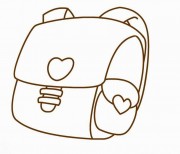 对书包进行受力分析：
F拉
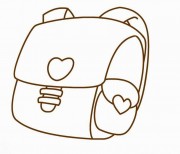 G
F拉=G
F拉
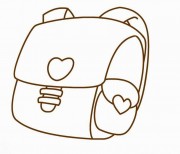 二力平衡条件
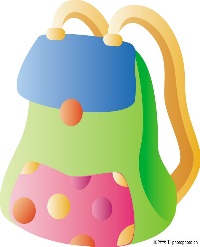 同体
G
F拉
等大
同一直线
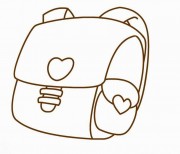 反向
F拉
F拉
G
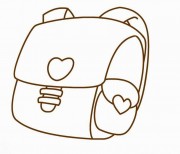 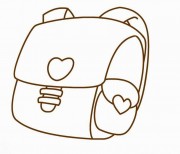 G
G
二力平衡：

作用在同一物体上的两个  力,如果大小相等、方向相反，并且在同一条直线上，这两个力就彼此平衡
小试牛刀
匀速行驶的小汽车
N
F拉
F牵引力
阻力
G
G
向右运动
课后思考
如何设计实验证明二力平衡的条件？